VOC와 사회적경제
첫번째 세션
사회적경제의 이해
사회적경제란 무엇일까?

양극화 해소, 일자리 창출 등 공동이익과 사회적 가치의 실현을 위해 사회적 경제조직이 상호협력과 사회연대를 바탕으로 사업체를 통해 수행하는 모든 경제적 활동. 사회적 경제조직에는 사회적 기업, 협동조합, 마을기업, 자활기업, 농어촌공동체회사 등이 있다.
[네이버 지식백과] 사회적 경제 (한경 경제용어사전, 한국경제신문/한경닷컴 )


사회적경제에 대한 오해

사회적경제는 000가 아니다.
 - 사회주의, 사민주의 등


사회적경제의 위치

시장실패와 국가실패 사이에서 등장한 제3섹터인가?
일자리 창출을 위한 도구인가?
사회는 무엇일까?

사회는 실재하는가?
사회안의 인간은 어떻게 행동하는가?
이기적 인간
이타적 인간
상호적 인간
사회는 무엇이 아닐까?

국가
교회
가족
학교
시장
좋은 삶이란 무엇인가?
사회의 원형은 어땠을까?
사회
공동체
폴리스
국가
교회
시장
필요
공급
By 아리스토텔리스
사회의 전복
국가
Socially disembeded
교회
국가
=사회
시장
시장
교회
신자유주의
시장
Socially disembeded
교회
시장=사회
국가
국가
교회
시장에 삼켜진 사회
시장의 문법대로 세상의 기능들이 돌아가는 사회
사회의 반대말은 무엇일까?

개인? 자유?
기능!

가정이라는 사회에서 인간이 기능이라면 어떤 일이 벌어질까?
기능의 사회에서는 인간은 trade를 할뿐이지 그 이상의 relationship은 의미가 없다.
 
시장화 되어진 사회에서는 모든 것을 기능화 한다.

인간은 기능이상의 인격을 가지고 있다.
인간은 이기적이기도 하지만 이타적이기도 하다.
나에게 잘하는 사람에게는 잘하고 못하는 사람에게는 못한다.
즉 상호적이다. 상호호혜적이다.
Ex) 내가 교회를 가는 이유는 무엇인가?

인간은 trade를 넘어서 서로 연대하고 있다.

사회연대경제
사회적경제를 어떻게 실천할까?
사회적
기업
협동조합
공공의 이익에 부합하는 
사회적 가치를 추구하면서 
재화 및 서비스의 생산, 판매 등 영업활동을 하는 기업
공동소유, 민주적 운영을 
통하여 경제적, 사회적 
문화적 필요와 욕구를 이루는 사람들의 자발적 결성
사회적경제

사회적목적과 민주적 운영 원리를 가진 호혜적 
경제활동 및 나눔의 재분배 원리로 움직이는 경제
마을기업
공정무역
생산자와 구매자가 파트너의 관계로 상호호혜적인 동등한 관계를 기초로 교역
부의 불균형을 무역을 통해서
해결
마을 공동체에 기반을 두고
주민의 자발적 참여와 협동적
관계망에 기초해 주민욕구와
지역문제 해결을 
추구하는 기업
한국의 사회적경제
박정희
새마을운동, 협동조합(농협, 축협 등)

김대중
기초생활보장법, 자활공동체

노무현
사회적기업 진흥법

이명박
녹색성장

박근혜
사회적경제 기본법

문재인
사회적경제 진흥
하나님나라와 사회적경제
자립하여 다른 공동체를 돕는다.
seed
복음으로 창조세계에 맞는 세계관을 갖는다.
성경적 인간관과 폴라니의 인간관

기아대책 VOC는 어떤 사회를 지향하는가?
교회
가정
Potential 극대화
지도자
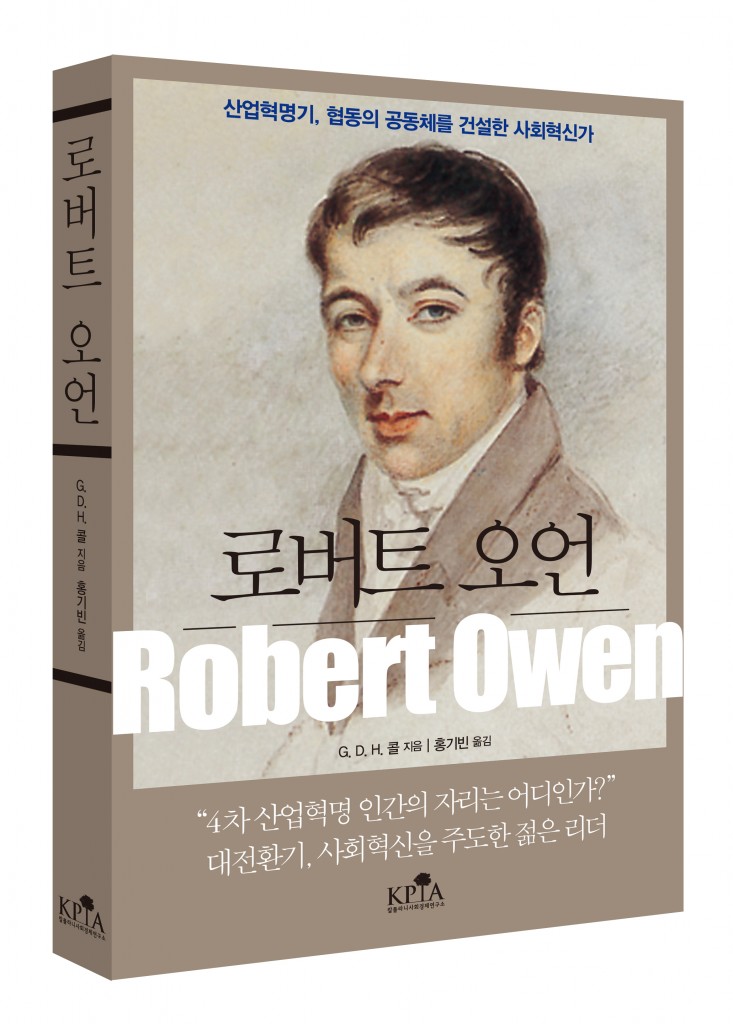 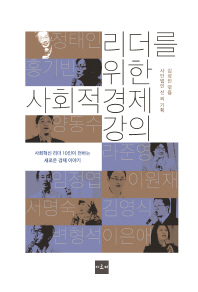 총 8~10회 미팅

국제부와 행복한나눔이 함께하는 사회적경제와 VOC

해외사업에 국내사업에 사회적경제 툴을 활용하여 VOC모델을 개발할수 있지 않을까?